Культура епохи Відродження
Епоха Відродження або Ренесанс — період у культурі європейських країн, що охоплює кінець ХІІІ — початок ХVІІ століття. 
Цей період виник в Італії і поширився у Центральній і Західній Європі. Він твердо усталився тільки з 20-х років XV століття. У  Франції, Німеччині та інших країнах цей рух почався набагато пізніше. До кінця XV століття  він досяг свого найвищого розквіту. 
Відродження прийшло на зміну середньовічному періоду. 
Основні його риси — певна свобода від церкви, світський, «мирський» характер культури, інтерес до самої людини і її діяльності.
Періоди епохи Італійського Відродження
Проторенесанс
Раннє Відродження
Високе Відродження
Пізнє Відродження
Період епохиРаннього Відродження
Період так званого
«Раннього Відродження»
охоплює в Італії час з1420 по 1500 роки
Боттічеллі    Мадонна с гранатом. Бл.1490 р.
Північне Відродження
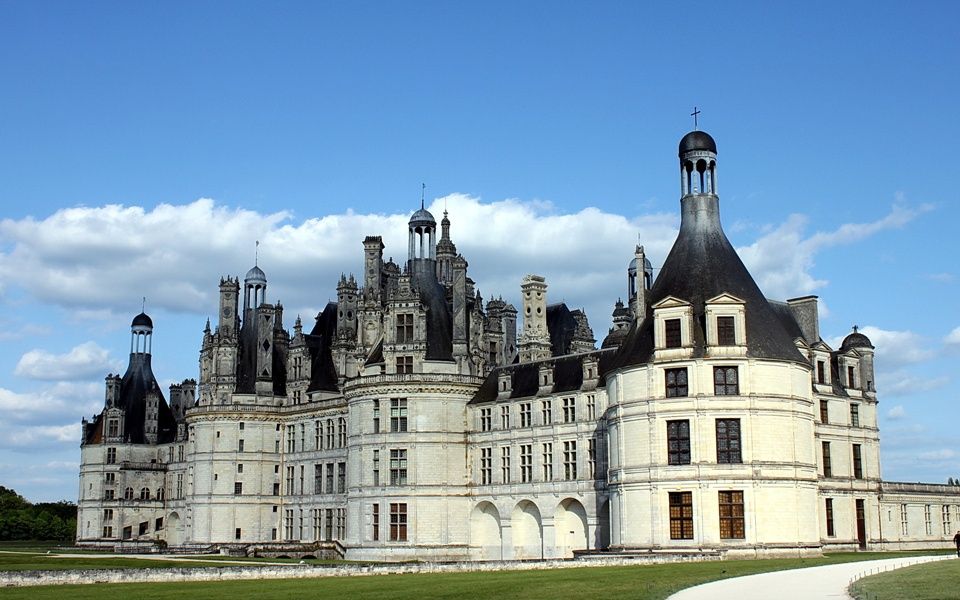 Період Ренесанса на територіях Нідерландів, Німеччини і Франції прийнято виділяти  в  окремий стильовий напрям, маючий деякі розбіжності з Відродженням в Італії і називати «Північне  Відродження».
Замок Шамбор у Франції. 1519-1547.
Художники Північного Відродження
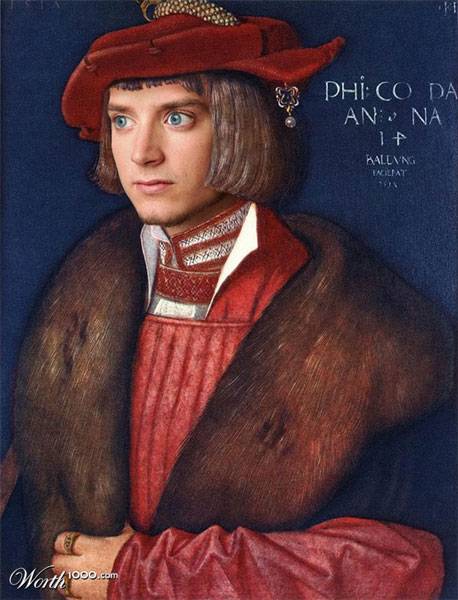 Ганс Бальдунг



Ієронім Босх
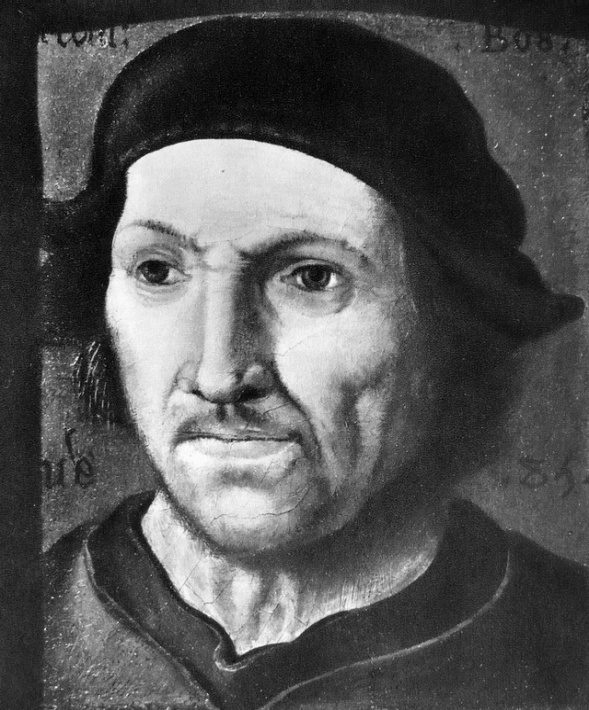 Пітер Брейгель





Альбрехт Дюрер
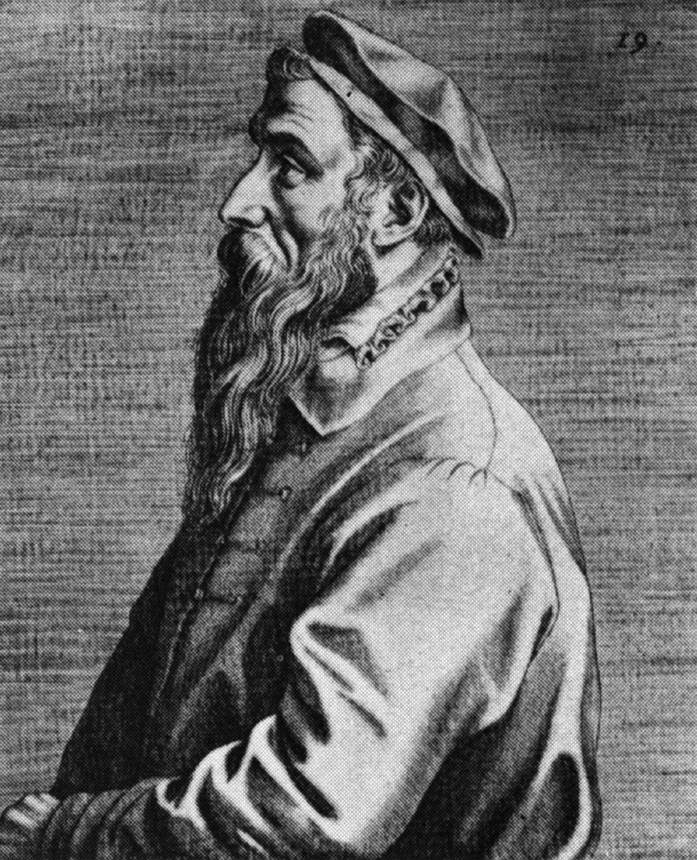 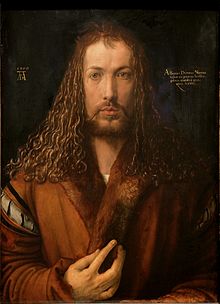 Лукас Кранах





Ханс Хольбейн
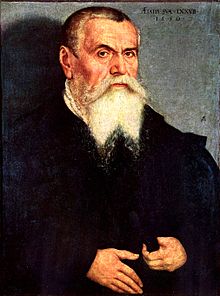 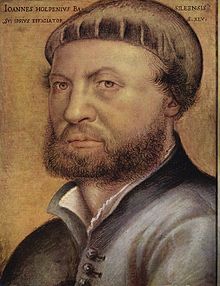 Ян ван Ейк
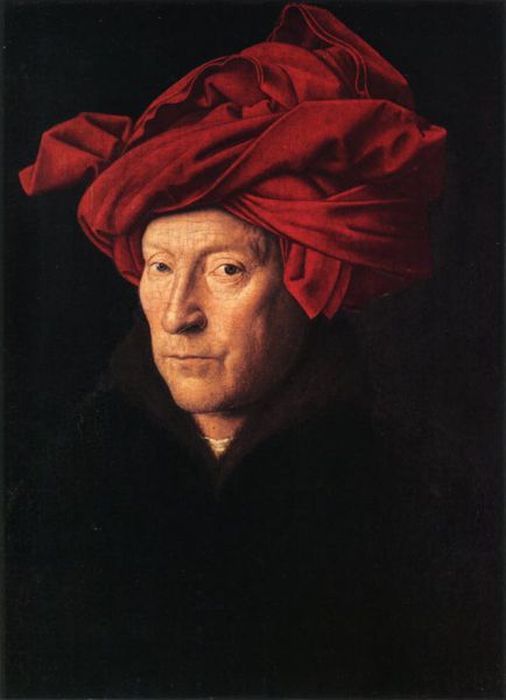 Шедеври епохи Відродження
“Блудний син”
“Несення хреста”
Образотворче        мистецтвоСандро Ботічеллі
«Весна»





«Народження Венери»
Леонардо да Вінчі
“Дама з горностаєм”
“Джоконда”
“Мадонна Літта”
Мікеланджело Буонаротті
“Розпис храму святого Петра”
“Давид”
Рафаель
“Сикстинська Мадонна”
“Мадонна Конестабіле”
Архітектура епохи Відродження
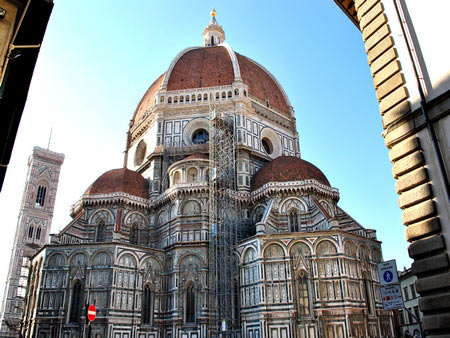 Собор Санта-Марія-дель-Фьоре, Флоренція. Перлина архітектури Ренесанса
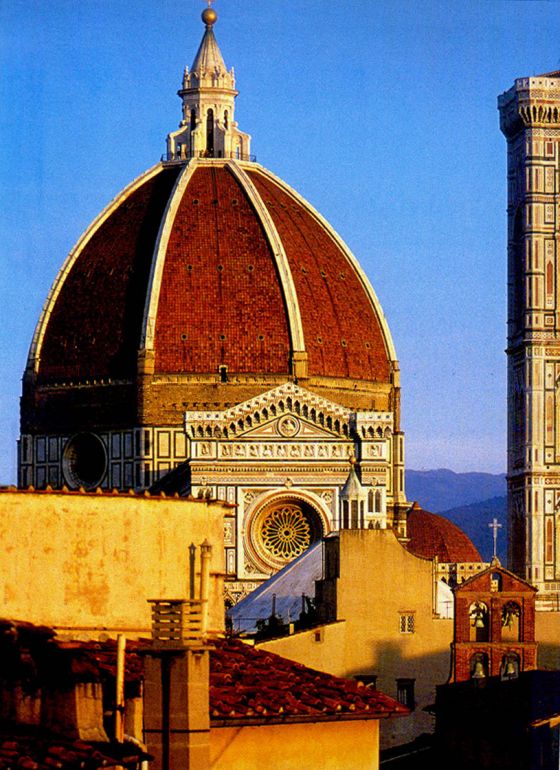 Купол собора 
св. Марії дель Фьоре, Брунелескі, Росселіно, 1420-1436, 1446-1470, Флоренція
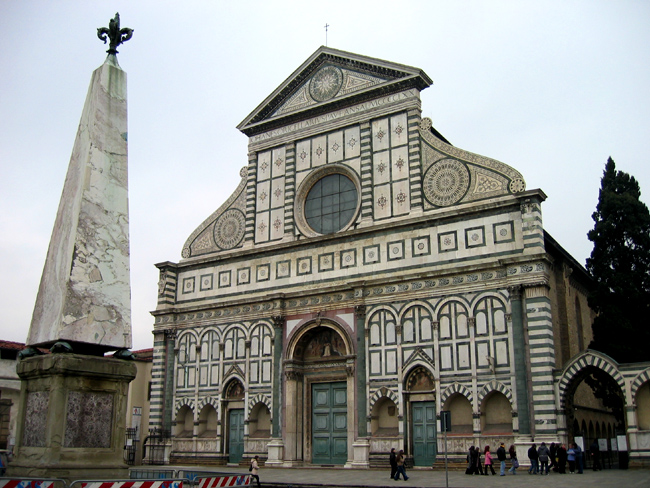 Церква Санта-Марія-Новелла Альберті,
 1456-1470, Флоренція
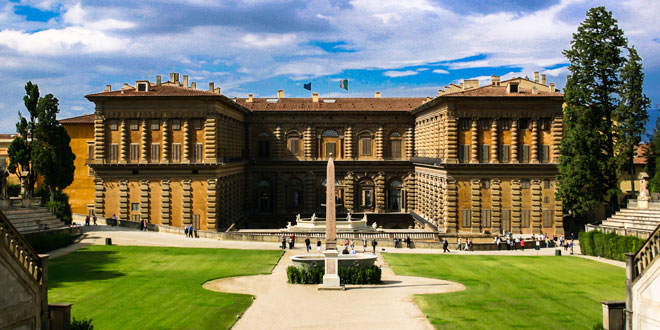 Палаццо Пітті Аманатті Бартоломео
1560-1565, Флоренція
МузикаФламандський композитор XV ст. Г. Дюфаї
З’являються різні жанри громадського музичного мистецтва — фроттола и вілланелла в Італії, вільянсико в Іспанії, балада в Англії, мадригал, що виник в Італії

		Епоха Відродження закінчується появою нових музичних жанрів — сольної пісні, кантат, ораторій та опери